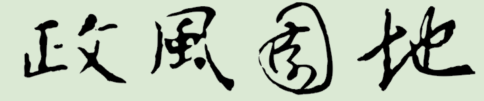 廉能是政府的核心價值，
貪腐足以摧毀政府的形象，
公務員應堅持廉潔，拒絕貪腐！
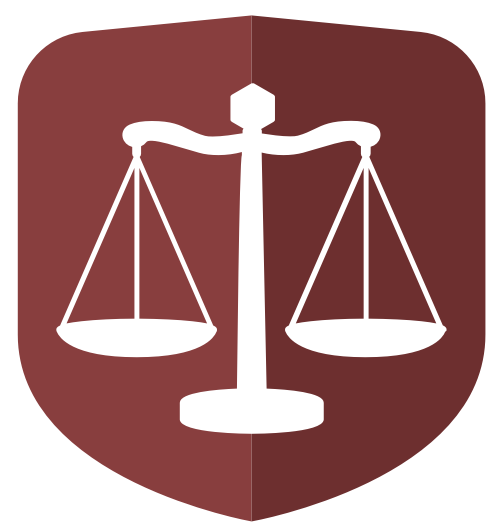 113年1月份
政風室  彙編
本期目錄瀏覽
➤
法令天地
裝甲車變速箱採購弊案 得標廠商、收賄士官判賠2204萬
➤
機密視窗
替友人查個資!高市偵查佐涉洩密
➤
安全天地
消防署提醒注意用火用電安全
➤
消保法宣導
網購防詐騙 交易保安全
法令天地
裝甲車變速箱採購弊案 得標廠商、收賄士官判賠2204萬
陸軍辦理裝甲車變速箱採購案，卻驚爆士官集體收賄護航業者圍標驗收放水弊情，陸軍後勤指揮部（後指部）為此對得標廠商正興機電、涉賄士官等人求償，新北地院判正興機電須賠償標案總價2204萬多元，高等法院則認定後指部已逾求償時效，改判免賠，經上訴後，最高法院廢發回更審；高院更一審今改判正興、組裝承作廠商啟宇、正興負責人及涉賄士官共5人須賠償2204萬多元。可上訴。

此案源於陸指部於2012年公開招標採購63具變速箱供「CM21履帶裝甲運兵車」使用，正興公司以2204萬多元得標，簽約內容明訂變速箱應為「2012年12月以後出廠的未使用過新品」。正興得標後，將變速箱新品交由啟宇公司組裝承作。
後指部指控，正興得標後，將變速箱新品標案，交由啟宇公司組裝承作，但第一次驗收未過關，正興公司為使變速箱通過第2次驗收，許姓負責人和梁姓員工，竟向兵工整備中心人員黃姓士官3人行賄，以調包、矇混方式，通過第2次驗收。許姓負責人、梁男、兵整中心黃姓士官等3人均被判刑定讞。
資料來源：自由時報
機密視窗
替友人查個資!高市偵查佐涉洩密
高雄市警察局新興分局李姓偵查佐於今年5至6月期間，替高中同學查詢某人素行資料，後因該友人涉犯他案，李警涉洩密一案東窗事發，經查，李警曾利用警用電腦系統，不當查詢他人個資，1天就有多筆資料

李警高中友人因涉嫌洗錢等案件，經高市刑大承辦員警檢視該案相關證物後，發現李警疑有不當利用警政系統、165反詐騙諮詢系統查詢個資，再提供給友人，涉犯刑法第132條洩漏國防以外之秘密罪、違反個人資料保護法等罪嫌。

據了解，李警幫友人查詢他人個資，瞭解被查人是否有相關前科素行，並未將個資全然提供，雙方並無對價關係，經檢警詢後，檢認李警有再犯、串供、逃亡或滅證的可能性，高雄地院裁定李警羈押禁見。
資料來源：聯合新聞網
安全天地
消防署提醒注意用火用電安全
團圓享受熱騰騰的火鍋時，要注意烹煮火鍋時，瓦斯爐火附近不宜放置可燃物，且鍋具內水不要放太滿，避免溢出熄滅爐火，造成瓦斯外洩氣爆；人若要離開廚房，應確認爐火是否已關閉，以避免火災發生，並謹記「火在人在，人離火熄」之安全原則。

天氣寒冷民眾常使用電暖器、電毯等電熱設備，提醒民眾應留意居家用電及防火安全。由於電暖器之消耗電功率較大，應該使用獨立插座，絕對不要與其他電器設備共用延長線；使用電暖器時周邊絕對不要堆置易燃物品，更絕對不可以使用電暖器等電熱產品烘乾衣物。

使用各種電氣設施，切記「5不1沒有」，用電不超過負載、電線不綑綁折損、插頭不潮濕污損、電源插座不用不插、電器周圍不放可燃物，及沒有商品安全標章的電器不買不用，以避免電器或電線因素造成之火災。
資料來源:中時新聞網
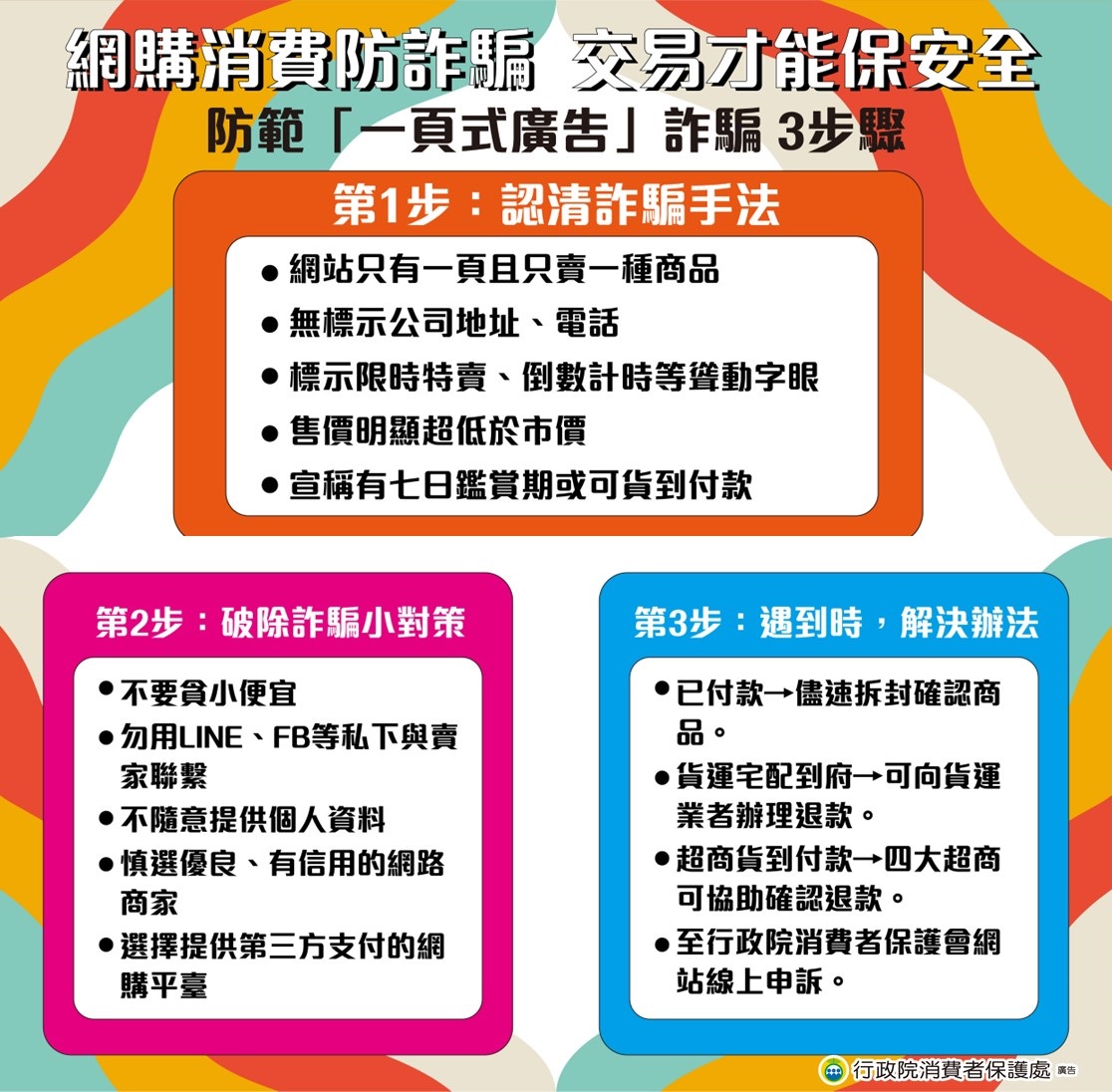 消保法宣導